Welcome to Great Oaks!
September 2023
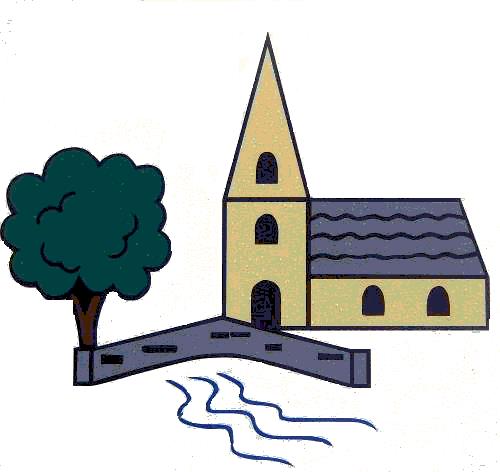 Outline of this session:- to meet your child’s new class teacher- to share routines and expectations- information about how you can help support at home- how you can get in touch with us
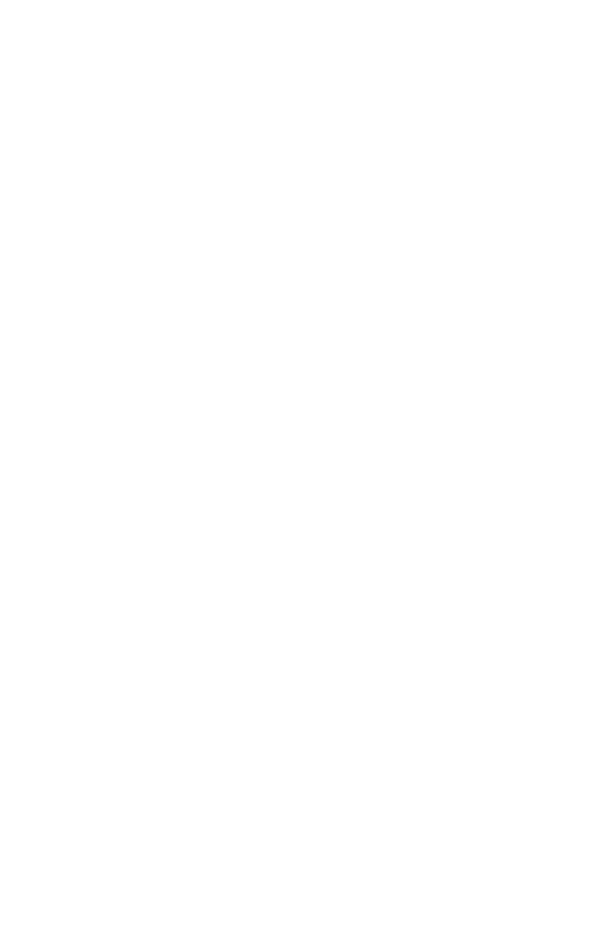 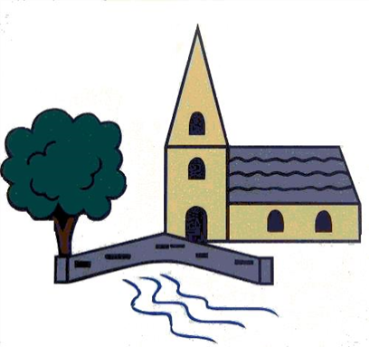 Current position of school

The school went through a very rigorous Ofsted inspection in April and retained our ‘Good’ judgement. 

In terms of data, the EYFS data is the strongest it has ever been and above local and national figures.

Year 4 Multiplication scores were significantly above national figures. 

Outcomes at Key Stage 1 and Key Stage 2 are also very strong, with really good progress across Key Stage 1, and were at least in line with local and national figures and in some areas above. 

We are in a great position to build on these successes this year!
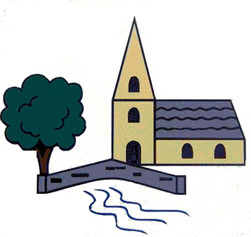 School Priorities for 2023/24

To continue to improve writing outcomes for all children.
To develop oracy across the school.
To refine the mapping and development of the foundation subjects.
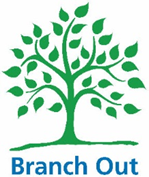 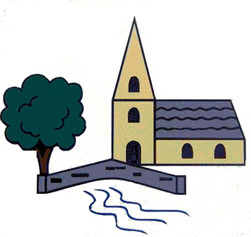 Meet the Team
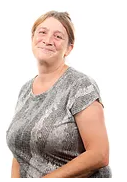 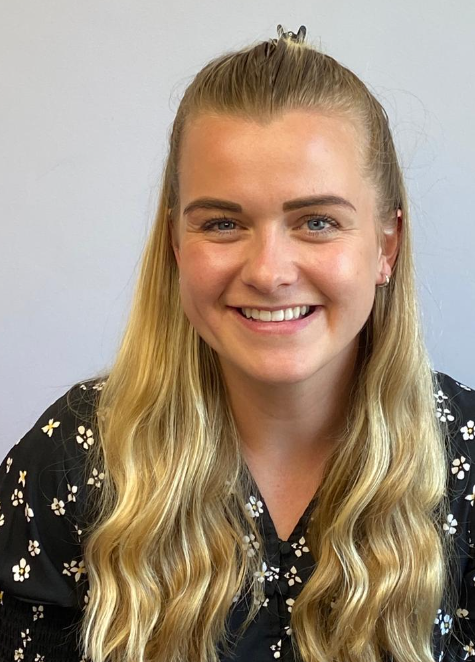 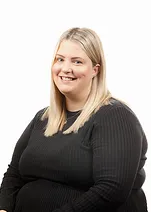 PPA Cover/TA Mon and Fri 
Mrs Whiteley
Miss Chloe Callistar
Teaching Assistant 
Tues and Thurs AM
Miss Lily Smith
Class Teacher
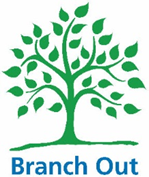 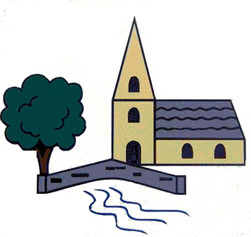 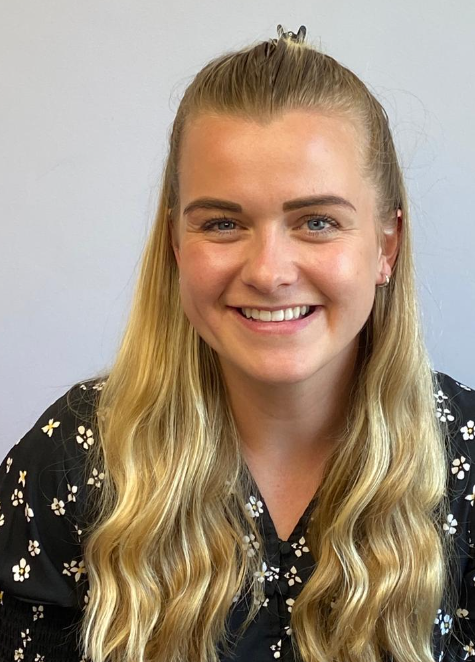 A bit about me!
I have been teaching six years and have experience in Early Years and Key Stage 1.
I came to Ripponden J&I School as a little girl.
I have a puppy called Rosie.
I enjoy running and spending time with my family.
I will always be there to help!
Miss Lily Smith
Class Teacher
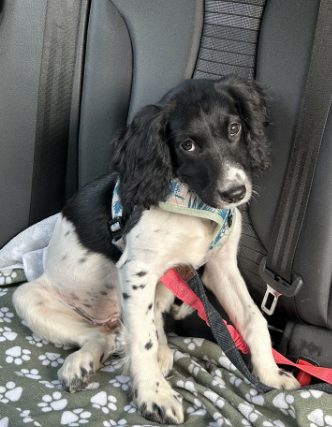 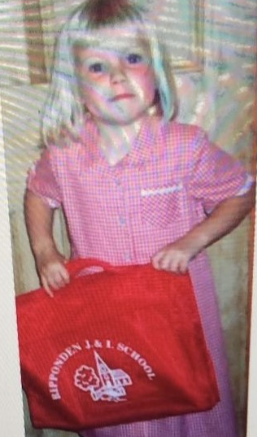 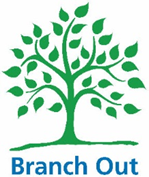 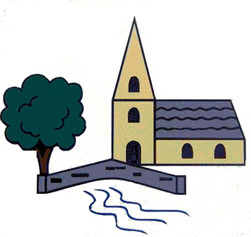 Routines: 

8.40 am – Mrs Bamforth will open the gates. Children to come to their classroom (Early Morning Task)

9am – 10 am Session 1- Maths 

10.00 am to 10.15 am Daily Assembly 

10.15 Playtime

10.35am – Phonics/Reading Group sessions

11.15am – Session 2

12.15 pm – Lunch time

1pm – Foundation subjects/daily mile

3.15pm – Home time - children will be brought to the playground. If you need to speak to myself or another adult dismissing, please wait until we have released most children. Thank you.
Timetable
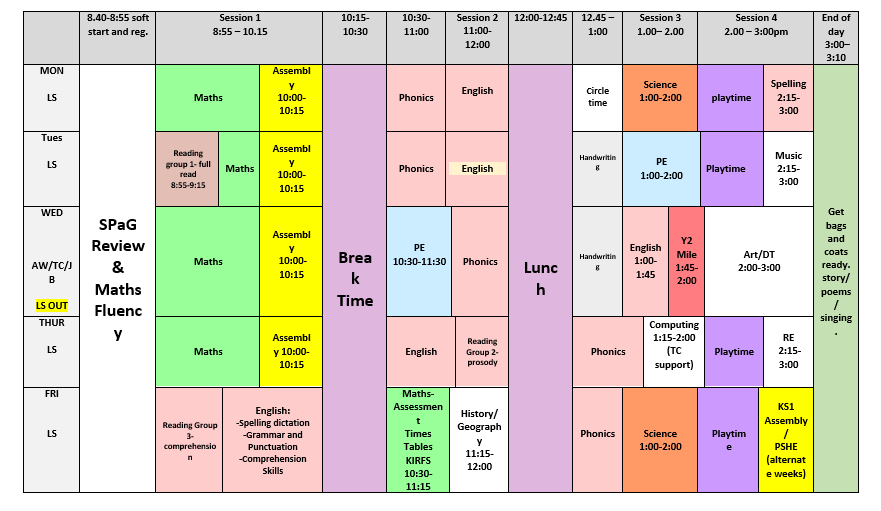 Expectations
Our Class Vision
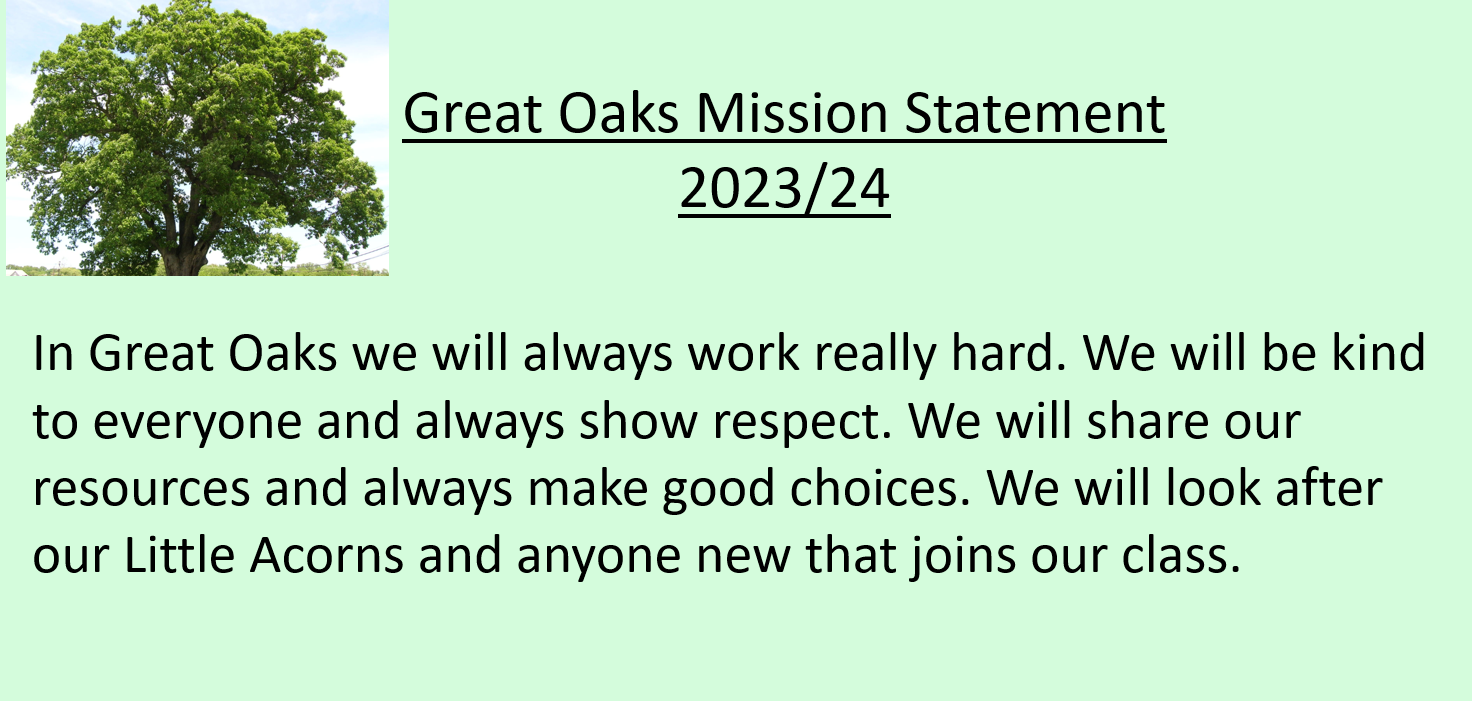 Equipment

PE Kits- Tuesday and Wednesday

Reading Books- Bring back on a Friday.

Please keep bag sizes to a minimum- coats will not fit in the lockers with large bags, and we do not have any other storage. Children should be bringing coats, a small bag and PE kit, nothing else. 

Thank you.
Curriculum Coverage
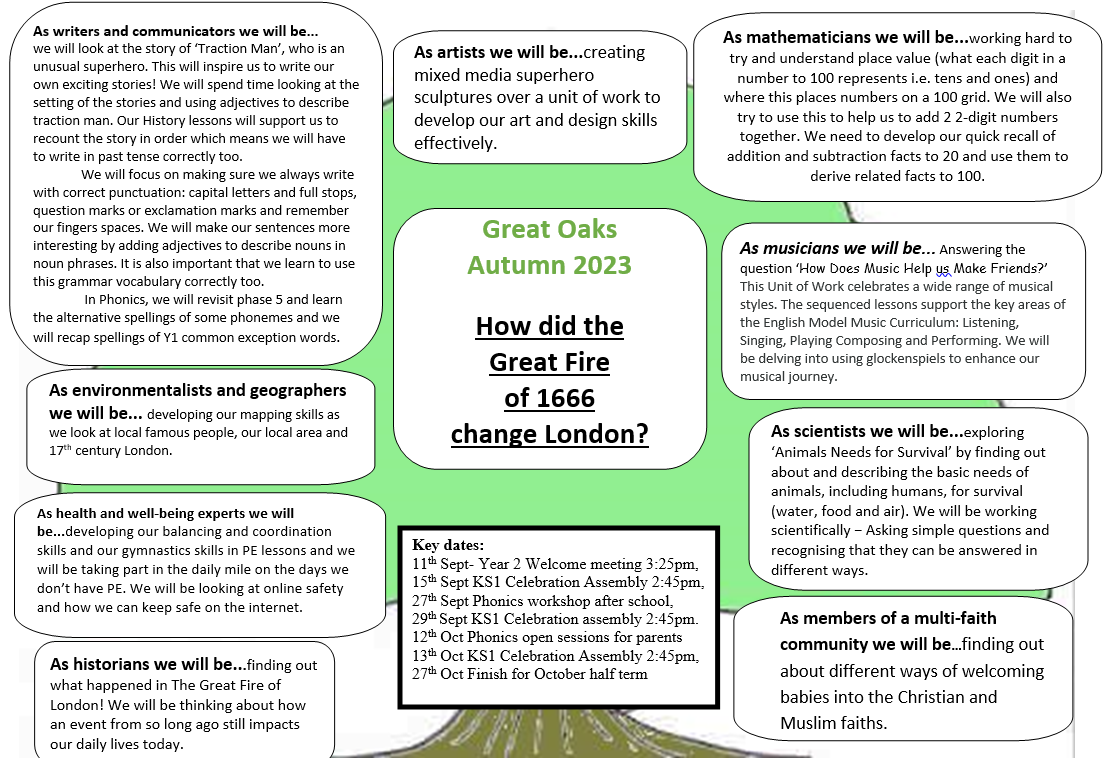 Homework


Maths and Spellings (after October half term)- Sent home on a Friday, returned on a Wednesday.

Reading Books: Sent home on a Friday, returned the following Friday.
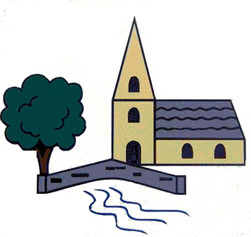 How you can help
Supporting with homework
Reading with your child – every day please!
Visiting the website for links
http://www.ripponden.calderdale.sch.uk/
Talking to your child about their learning
Keeping the lines of communication open – we have an open door policy and are here to help and support your child and your family where we can.
Medical/health needs

We hold a medical and health care needs register in school and this is treated with the strictest of confidence.

If your child has a medical need that we don’t know about, or if these needs change, please let us know as soon as possible. Please also make sure in date medication is sent into school. 

To let us know, please email office@ripponden.calderdale.sch.uk for the attention of Miss Smith.
Any questions?
We are delighted to be able to meet face-to-face again. Please do ask if you have any questions. 

If you have any questions about any of this, please get in touch with the office:

office@ripponden.calderdale.sch.uk 

and a member of staff will get back to you as soon as possible.
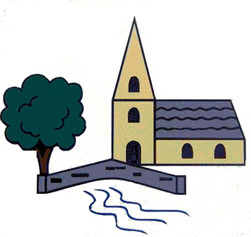